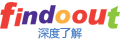 消费者对近日媒体报道“老酸奶含工业明胶”的反应
消费者调查报告
2012.4.18
CONFIDENTIAL AND PROPRIETARY
Any use of this material without specific permission of Findoout is strictly prohibited
主要发现
老酸奶含工业明胶事件对蒙牛伊利都形成了负面影响：
留意该事件的、知道但不在意的、不知道此事的各占三分之一；
该事件对伊利、蒙牛构成的负面影响大约在-25%左右，二者差异不大；
大部分受访者认为小作坊、小工厂和大企业、大品牌都有可能使用工业明胶（58%）
大部分受访者相比名人（29%）更加愿意信任专家（46%）的观点；
部分受访者认为该事件依据不足，可能被夸大，但是仍然会观望和暂停购买（42%）老酸奶。
御调查   |  2
调查概要
调查数据
调查问卷
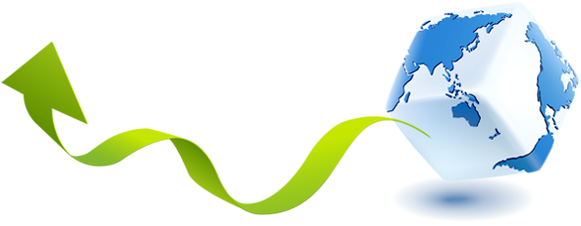 御调查  |  3
调查概要
调查方式		在线调查 	
调查地域		全国 	
性别			自然出现
年龄			自然出现	
有效回答数		831份有效（1680份参与）
调查时间		2012年4月14-15日 	
在线调查入口		http://www.findoout.com/ceshi/cs7946/
御调查   |  4
牛奶品牌知名度最高的分别为蒙牛（70%）、伊利（64%）和光明（32%）
问题：说起牛奶，你首先想到哪些品牌？
蒙牛和伊利的品牌知名度在18-25岁较高，保持年轻；而光明在26-35岁较高，趋于老化；
御调查   |  5
牛奶品牌美誉度最高的分别为伊利（22%）、蒙牛（21%）和光明（20%）
问题：你最喜欢以下哪个牛奶品牌？
老酸奶事件使蒙牛（22%->21%）和伊利（26%->22%）的品牌都受到了影响，光明(18%->20%)从中。（与4月6日小学生喝蒙牛中毒事件调查数据对比）
御调查   |  6
有32%的消费者对近期的“老酸奶含工业明胶”事件毫不知情
问题：请问你是否听说了“央视主持人赵普曝光老酸奶含工业明胶”事件？
越是农村越不了解此事，越是大城市越了解此事，与此事源起网络微博有关。
御调查   |  7
该事件对蒙牛伊利的品牌造成的负面印象为下跌25%左右，且差异不大
问题：
如果满分是10分的话，你可以给蒙牛品牌打几分？
如果满分是10分的话，你可以给伊利品牌打几分？
请问你是否听说了“央视主持人赵普曝光老酸奶含工业明胶”事件？
按照事先是否听说过该事件来交叉分析发现：
本事件给伊利蒙牛都造成了负面影响，但是对蒙牛的负面影响相对更大；
经过本事件，蒙牛品牌得分下降了27%[=（6.4-4.68）/6.4]；
经过本事件，伊利品牌得分下降了25%[=（6.51-4.9）/6.51]；
没听说该事件的受访者对伊利品牌印象比蒙牛高1.7%[=（6.51-6.4）/6.4]；
深入了解该事件的受访者对伊利品牌印象比蒙牛高4.7%[=（4.9-4.68）/4.68] 。
御调查   |  8
经过提示该事件后，再次进行评价，对蒙牛（-35%）的影响明显大于伊利（-26%）
问题：
如果满分是10分的话，你可以给蒙牛品牌打几分？
如果满分是10分的话，你可以给伊利品牌打几分？
请问你是否听说了“央视主持人赵普曝光老酸奶含工业明胶”事件？  -没有听说过
经过“老酸奶含工业明胶”事件，你还可以对  蒙牛  品牌印象打几分？
经过“老酸奶含工业明胶”事件，你还可以对  伊利  品牌印象打几分？
仅考察本次调查前没有听说过该事件的受访者：
本事件给伊利蒙牛都造成了负面影响，但是对蒙牛的负面影响相对更大；
经过提示本事件后，对蒙牛品牌再得分的影响是：下降了35%[=（6.4-4.18）/6.4]；
经过提示本事件后，对伊利品牌再得分的影响是：下降了26%[=（6.51-4.81）/6.51]；
御调查   |  9
经过该事件后，光明的信任度最高（22%）
问题：现在你最信任以下哪个牛奶品牌？
伊利（17%）品牌信任度高于蒙牛（13%）；
特仑苏的品牌信任度与伊利在同一个水平上；
26-35岁（32%）更加信任光明。
御调查   |  10
大部分受访者认为小作坊、小工厂和大企业、大品牌都有可能使用工业明胶（58%）
问题：您认为下列情况更接近您的想法？
26-35岁年龄段的受访者更加愿意相信：“小作坊、小工厂和大企业、大品牌都有可能使用工业明胶”（70%）。
御调查   |  11
受访者更愿意相信专家（46%），但是特大城市除外
问题：您相对比较愿意相信下面哪一方的说法？
特大城市更愿意相信名人（36%）
18岁以下更愿意相信专家（68%），26-35岁更愿意相信名人（41%）。
御调查   |  12
大部分受访者选择暂停购买，观望一下（42%）
问题：经过这次老酸奶含工业明胶的风波，您还会购买和食用老酸奶吗？
18岁以上的受访者还会继续购买的比较高（18%）。
御调查   |  13
文字评论中以观望态度为主
问题：你对“老酸奶含工业明胶”事件有什么评论？
共有443名受访者进行了评论
以下列举部分具有代表性的评论：
怀疑：“应该是真的吧 但我还是不怎么相信 还是会买的”，“很多东西过度夸大，偏离了控制范围，但是并不能掩盖其中有些黑心商家的道德沦丧，国家对于这些管理主要是法规上的缺失、标准上的缺失、执行上的缺失、治理上的缺失！ 曝光是必要的，过度泛滥放大....以至于打击到遵循本份的企业也是对国家品牌建立的损害！”
信任制度，不信任名人：“赵普作为央视主持人不应该发表这种没有证据的评论，如果真有此事，他应该把证据也说出来，然后对于牛奶，还是喝天然牛奶比较放心些，有天然奶就不喝商品奶。必须要喝商品奶，还是少喝，喝的时候选一些大企业的，能信得过的，通过国家质量检测的牛奶去买。”
信任名人：“央视主持人曝光，应该是真的，那些生产厂商太不负责啦！”
理性分析：“事出肯定有因的，不是空穴来风，应该查出原因，并采取遏制和防范措施。再次说明我国的食品监管还要加强，生产链条应该得到控制。”
不相信：“没新闻写了,浮躁,炒作!误导消费者! 我不信都是用工业明胶的,不然那些QS,质监局,都干什么吃的去了?”
御调查   |  14
[Speaker Notes: 你对“老酸奶含工业明胶”事件有什么评论？

以前买过几次，现在中国食品安全越来越让人失望
既然能曝光，那么可定是有依有据的，不可能平白无时随随便便乱说什么的。
应该
挺好的
好像跟我没关系吧
也许是真的。
不知道谁是真的，谁是假的
有点相信
见事就说事，应该再认真考究，以避免造成过度"议论"。
世界上的畜生太多了
看看
无语……
现在商家为了利益，不惜造假损害人民健康，迫切需要谋体监督!
宁可信其有不可信其无
丑闻，内幕
xdm668@163.com
比较好，希望我们每个人都能继续监督类似的事件
是对广大群众负责的表现
观望中...
没评论
zhichi
引起大家对食品行业的重视
最近比较忙，暂时没看报道，所以不是很清楚。
无
期待他能继续关注，并提供可信证据
炒作。都是没有良心的货色 
很好
有点夸张
作为一个名人，他有可能是在炒作自己，但是这件事情给我最大的印象是不管出自哪里的食品我都不会肯定的说没问题
食品工业必须谨慎自己的行为，他与企业的发展生死攸关。
不是空穴来风
 
不知道
无
没有
没啥感觉
们么么么么么么么么么么么么么么么么么么么么么么么么么么么么
过于夸张，事实证据不足。
工业明胶是否真的可以代替使用明胶还有待讨论。与其信这些无聊的流言蜚语，不如好好考虑一下其科学依据。所谓的曝光也有可能是炒作，当然也不排除真实事件的可能性。不过说到底，还是要讲证据，将依据才行。
无
没有
这些厂家太可恶了
我希望乳品企业能看重这件事情认真对待
很多东西过度夸大，偏离了控制范围，但是并不能掩盖其中有些黑心商家的道德沦丧，国家对于这些管理主要是法规上的缺失、标准上的缺失、执行上的缺失、治理上的缺失！ 曝光是必要的，过度泛滥放大....以至于打击到遵循本份的企业也是对国家品牌建立的损害！
无评论
没有道德
作为主持人就应该以事实说话
很好，需要监督才可能透明
人们常说无风不起浪。工业明胶肯定有此事，不然央视主持人怎么会评论呢？
中国人没信仰，政府无能腐败，祸害到底最终民众受苦
观望
不赞成
没有
不注意
不要只是以为的曝光什么问题让人们心慌，应该是针对问题提出解决办法。
没意见
这件事不完全可信，赵普也不是制作酸奶的人，不能道听途说
无
早干嘛去了
没意见
没有
无
习惯了
很好
没有
无
没有
现在没有东西是干净的，何必如此认真，以毒攻毒罢了
希望更多知道内幕的人爆出内幕，保护消费者利益
NA
123
此事关系民族产业的声誉及生存环境,不可随意泄露;只能严查责任人,严历处罚当事人。
暂无
爆料的人很好，让我们知道了我们的社会是多么的肮脏
无
没什么评论，中国什么都少有怪事情，唯独吃上怪事特别的多
没有证实就不要乱说
有待深入了解。绝不听一面之辞！
不完全相信
看时态变化
没新闻写了,浮躁,炒作!误导消费者! 我不信都是用工业明胶的,不然那些QS,质监局,都干什么吃的去了?
早该曝光了
虽然我才知道，但是我支持他
没有
无
`````````````````
什么也没有
的
事出肯定有因的，不是空穴来风，应该查出原因，并采取遏制和防范措施。再次说明我国的食品监管还要加强，生产链条应该得到控制。
中国社会现状已是如此，消费者很难再对中国产品抱有信心，或者说是幻想。 总之既然生在这个国家和这个时代，就只能适应现状。 有出国打算，比如德国等社会福利和人民生活安全都更有保障的国家。 所以对此表示无所谓。
非常有害大家一起打击！！
无
xxxxxxxxxxxxxxxxx
很好，让百姓认识了企业只追求利益，不顾百姓生命的可耻行为
不知是否真实
不知道
无聊
他是个新闻人，对事件真实报道。
无风不起浪
我觉得他很勇敢，因为他敢反叛大企业的不合法做法，而且他说的应该是真的
事关人生安全、民族兴旺！曝光的好！
暂时关注
没注意啊\
对社会负责。就是对自己负责
不必太在意
太可怕了
无奈，痛恨
爆出来是好的，同时这方面的相关人员会提高质量不会有类似的事情发生了
其实，我还不知道这件事，抱歉，我孤陋寡闻了。
45
没有
仅仅是个案
才
无风不起浪
她乳房·~~~~~
中立
俗话说无风不起浪，相信绝对属实，只是牵扯的面太大，没有人敢理直气壮地站起来指责罢了。 中国这种假冒伪劣现像都被相关部门潜规则了，已没有必要怀疑，就看有没有胆大了敢说明真相了。
无
有怀疑？
差劲
吃惊！
事实真像一定要敢于揭露，非常好！
无
不管怎样，把事情拿出来让大家看都是一种道德上的境界，也是体现一个社会的道德品行的标准，所以我认为这样的做法并没有错。
见仁见智
不一定正确，但也不会空穴来风。
支持
无
暂无
对于报道出来的事情我相信也是有一定的事实根据的，所以我希望有关部门严查，保证消费者的合法利益！
无
现实的社会太现实了！
不可全相信
支持他们。严罚黑心企业
还没有详细了解，先待具体了解情况
暂无论言!
盼望有相关跟踪报道！
无
无聊
正常
不可能的！！！
以前几乎就不吃的，这种事早就见怪不怪了
蒙牛企业在生产中把关不严，导致出现质量事故。今后应该重视和坚决推行全靣质量管理工作！
应该是真的。相信他
对此很生气
骗人是不好的 
提起大家的注意。
用事实说话。
有关单位应该确切调查，给我们说法!!!
每个有良知的人，都要在考虑自己的利益的时候，也要考虑自己的良心、后果、影响。恶有恶报，善有善报。
很好，媒体应该揭露真相
无
正义的举措！
食品安全至上，容不得我们有任何的疏忽！ 人们的健康至上，容不得我们对食品的生产有任何的疏忽！
没有评论
先看一段时间风波后再评论
可能有这件事吧！
无
无
我觉得他们应该少用工业明胶
支持
没什么感觉，看看在说
不知道怎么评论，反正很无语，现在不知道应该相信什么，3.15打假都是做什么的，老百姓应该相信谁
行业明规则，食品加工也都不规矩，本人从事食品加工业多年深知其情。
无所谓
没设么说的。因为中国的这片树林大了，什么鸟都有，不足为怪。
真的和假的老百姓那里知道？目前社会道德已经败坏，社会风气歪斜，没有好官！
实话实说的话就是对人民负责
无语
对于牛奶企业，三聚氰胺就是很好的榜样，利益的最大化，更难免使用如此的方法来生产老酸奶
？
又一个说实话的人
敢说真话
相信.食品安全很成问题,绝不奇怪.但我们也没有办法.希望政府下大力气整治.
赵普，好样的！
无所谓
？！
可怕 
食品安全问题需要全社会的共同关注和监督，有法必究，决不姑息！
很好
把一些不好的事情，曝光到底，支持你。
暂时没有
无
无
无风不起浪
有点相信，目前中国国内，另可信其有，不可信其无。
事出有因，未必空穴来风
 好.
我一般不怎么喝牛奶，但是我会提醒家人朋友暂时不要购买
好
名人效应的确使更多的人去关注了这件事。我觉得挺好的，使更多消费者去懂得维护自己的消费权益。
感觉有点夸张
深入百姓生活，让百姓及时不再受伤害，保护了消费者得权益
无聊
没有
好人
西域春最棒！
哈哈
现在的社会是一个病态的社会
持关注 同时希望报道真实
食品的问题太多了，还有什么东西能让我们放心呢？
没有评论
没有
 没看过 怎么评
目前不想评论！
我没有关注，其实也没有什么，就是想多赚钱
名人更要实事求是的评论一件事情，不夸张也不要追求曝光度
见惯不怪 
暂无
品質很差........
很好！支持以后这样的实话多说！真诚的感谢你！！！
。。。
好事！多了一种声音！
支持
...
做企业就是做良心！ 这忙没有心的家伙 ！中国企业还有很长的路要走 ， 不是靠几年的神话、吹捧就可以做大、做强。。。。。。
....
没什么
。。。。。。
见惯不怪
也许是炒作吧，但主持人不会听风就是雨，老酸奶肯定也有见不得人的勾当 
有待进一步查清事实真相！
希望尽快给大家一个真实的调查结果
可信吗?
囧
谢谢，也灰心
没有任何评论
没注意
 抱有怀疑态度，毕竟本次事件上述内容未给广大群众，有关部门未予以明确相关说明，一位有相关事例给予证实
没有
我不清楚
如果不能说脏话，我无话可说
不关心
吓人
没什么 他想出名吧
一家之言，我更相信权威部门的质量报告。
fv
品質很差...
xcv
无
五
有是有这样的质疑，他提出来可以提醒我们慎买老酸奶，至于进一步的调查还得有专门的部门去做。政府应该给我们一些结果，企业要为其负责。
木有 
bhhbghhhh
太过分了
无
无
很正直
什么事都不会空穴来风 我希望食品行业的人问一问自己的内心有没有一个道德底线
中国好失败啊 
我觉得应该听取专家的意见。
中国企业要有良知！
品質很差........
可信可不信，想听专家怎么说。
没啥好评论的
牛逼
多报道
无语
草泥马啊 骗调查 咒你全家
挺好，这样的曝光有价值。
品質很差......
无
应该是真的吧 但我还是不怎么相信 还是会买的
渣
中立
牛奶品牌态度调查-0414
wu
真黑心啊。
央视主持人曝光，应该是真的，那些生产厂商太不负责啦！
现在牛奶问题太多了，不知道说什么了
要严查
无
不敢再喝老酸奶了
bnnerklgvnmldsm，br.ehbbmmmds./f阞；
这种调查好讨厌，样本有效率很低。你们做这些不觉得无聊吗？用这些所谓的调查数据去做出一些所谓的结论，卖给厂家和公关广告公司。他们又以此欺骗消费者。 真是吃力不讨好
曝光只是食品行业管理的道德手段，当曝光成为诋毁报复的手段时候社会就没救了，当今社会不健康的食品行业内幕多呢，叮咬大品牌当然是一种实用的方式，但是这种方式应该放开国别限制！
中国人"怎么了！"
没有事实依据
不知道，查查再说
没有
查清就好，没什么大不了，不是企业故意要犯错。
先了解请事实真相，不能捕风捉影，被人利用。
评论你妈的奶好吗
什么都没有
好几件
有益于我们的购物选择
没
额，对某些牌子已经失去信心的，觉得国家很有必要进行一次全面的检控了
既然听说了，就想关注一下，以后凡是食品问题，都要多多关注，少吃点吧
企业的诚信？？?消费者的忠臣度？？？？？？
坏
扯淡
没有详细了解此类新闻，我本身也不怎么喝酸奶，最多都是喝纯奶
曝光好
没
无
没有听说 
不清楚，不知道是不是炒作？
erw
没什么，太正常了
支持
不了解
太没良心了、虽然我没喝过
对中国食品来说太正常了
我一般不喝酸奶
无耻
无
……
特别可恶，抵制酸奶
赵普坚持了公平正义，有利于社会的文明发展。有利于企业经营者守法经营。值得称赞！
无
如果事件符实，将不再信赖蒙牛商家
支持！
每个人都有义务对弄虚作假进行打击。。
负责任的报导
人一定要做对的事情~！
不信
无语
曝光很好，让百姓真正了解自己所生活所吃的东西都有些许的安全风险，平时生活能有所注意，但很难说这其中有些许炒作成分
好
无
还不错
该曝光的还是要曝光，不然老百姓怎能知道其中的利害
做的很好 不然人们喝了之后万一食物中毒 什么的 怎么办
很可怕
灌灌灌灌灌灌
落实证据，一查到底
此事件的暴露说明我国在食品加工的监察力度应切实加强，每一个商家都就在考虑对人的伤害程度方面再做出商品，才对人类有益，不要只顾赚钱而做违背良心的事。
要严格处理此事
勇敢
我相信事实！
没有
额
厂商应该以绿色、健康为主，不能为了个人利益而做出危害人们的事
骇人听闻
没啥感想
气愤
没评论
不发表评论 习惯了
感谢央视的曝光，减少了工业原料对老百姓的健康危害
支持
无
不晓得
希望对说的话负责
希望能尽快解决此事 要不然以后便不会喝老酸奶 
爆得很好，不然我们人民吃了，健康就没了，问题很重大的
再次提醒大家中国食品质量问题
作为央视，在没有却切的事实前不能和别的电视台一样乱说话。要注意影响力。
没防辐射
没有
没在意
关注食品，热爱他人生命
无所谓
应重视食品质量，关爱他人生命
无
可怕
一家之言 不能以偏概全
即使加了食用明胶（什么原料生产没关系）也无所谓，只要符合相关标准就行
不再喝蒙牛了，只喝三元
就是不保护别人的隐私
没干系
与俄无关
无
没有
比较客观，对消费者负责任、就应该这样让商家有危机感，从而能够真正遏制这样的时间再次发生
无
无
中国奶业现状让人寒心，爆出这样的事情来，只能说，中国人在慢慢的杀死中国人
你妈的，我测试的是星期几是幸运日，你问这些干啥玩意，草
无
吴
所有的牌子的老酸奶都这样吗？？？
无话好说
中国诚信体系需要进一步加强建设
太缺德了
好！曝光的好，这种企业 早该曝光了
无，只是了解
光曝光没用，要有措施才行
无
中国生产的东西特别是食品不能买
没
无所谓
 顺其自然吧
没有
无
中国虚假的东西太多了，却没有几个人敢啃声。大家都不管不理，所以制造商才会把人当白痴一样。
0
没
天朝V5
麻木了
广大人民群众监督，我国企事业才能更好的发展，企业要以正当手段经营获利才能安心经营，推动我国经济向前发展，更能获得群众的支持，那才是最大的经营利润，利国、利民、利己，才是真正的成功。
中国没什么牌子好了~
打酱油的
很好，很给力。揭露了中国市场的所有行业，包括你现在的调查也只是针对蒙牛。而我觉得是中国的整个市场，全是如此。
222
不晓得 我不了解
不完全是真相
没有看过，只是听说
支持
那些厂家到底还有没有良心？
不关心
没
 
泥马
支持
额，选择大品牌，尽量减少老酸奶的食用，尽量都喝液态的酸奶吧。对本土企业的支持，加油和平乳业……
。。
不知道，没听说~
应该多揭漏这种行业隐患
喜欢赵普
白痴
赵普作为央视主持人不应该发表这种没有证据的评论，如果真有此事，他应该把证据也说出来，然后对于牛奶，还是喝天然牛奶比较放心些，有天然奶就不喝商品奶。必须要喝商品奶，还是少喝，喝的时候选一些大企业的，能信得过的，通过国家质量检测的牛奶去买。
好 
正常，原料也不知道哪里来的
所以的加工食品都有问题，只是消费者不知道而已，都知道了，就什么也不能吃了，还不如就不知道，自己骗自己吧！ 
？？？？？？？
不知道
无
中国很落后，民生问题很严重
值得关注
感谢国家
不太了解情况不好说
中国目前的食品安全问题日渐严重，可能出现对食品安全的信任危机，食品监管部门在哪里？
虽然 但是我觉得没那么严重 还是喜欢吃
我可以说脏话么？
无法士大夫
顶顶顶顶顶顶顶顶顶顶
不喝老酸奶了
好，天地正气
愤怒
不揭发就是在放屁
无
人们偷工减料，无视人民生命，不知"害人终害己"
这些工厂做的来的事都不是人做的
3
 加强对食品安全的监管力度，严格对危害食品安全的败类绳之于法，一经查实，在证据确凿的情况下，依法追究其刑事责任。
没感觉
主持人赵普具有高度的社会责任感，某些工业企业缺乏道德的约束，国家要加强食品安全方面的监管。
干得好
需要这样的人
提倡保护消费者的权益


请列举你最近听说的关于牛奶的热点新闻事件：
蒙牛 致癌物
蒙牛牛奶含三聚氰胺
喝蒙牛变脑残
光明牛奶
三聚氰胺事件
毒牛奶
三鹿三聚氰胺 
完达山公司在鲜奶的收购上有了争议
三聚氰胺
xdm668@163.com
牛奶中有致癌物
应该加大监察力度，确保产品的质量，为消费者的安全考虑
蒙牛不达标
旧皮鞋制奶,
三聚氰胺
三聚氰胺 黄曲霉素
sanjuqingan
三聚氰胺
皮带制酸奶
太子奶倒闭
老酸奶
多了。
蒙牛换帅
 
奶粉有虫子
皮鞋入奶，
试点方案 
蒙牛出问题
许多
蒙牛有毒
蒙牛毒牛奶
.0.
3
伊利牛奶发生问题
蒙牛里面貌似有致癌物质
明胶事件
三聚氰胺
大头娃娃
三鹿毒奶粉
三聚氰胺、
蒙牛毒死人
牛奶没法喝
3鹿奶粉 
三鹿]
调查问卷
1.说起牛奶，你首先想到哪些品牌？

2.你最喜欢以下哪个牛奶品牌？
光明  辉山  蒙牛  雀巢  三元  特仑苏  天友  卫岗  燕塘  伊利  其他

3.如果满分是10分的话，你可以给蒙牛品牌打几分？
4.如果满分是10分的话，你可以给伊利品牌打几分？
1-非常差 2 3 4 5 6 7 8 9 10-非常好

5.请列举你最近听说的关于牛奶的热点新闻事件（如果没有听说过任何关于牛奶的热点新闻事件，可点击下一题直接跳过）：

6.请问你是否听说了“央视主持人赵普曝光老酸奶含工业明胶”事件？
1.没有听说
2.只是听说了，没有在意
3.听说了，也去看了相关报道
4.深入了解了这个事件的各种细节

7.经过“老酸奶含工业明胶”事件，你还可以对  蒙牛  品牌印象打几分？
8.经过“老酸奶含工业明胶”事件后，你还可以对  伊利  品牌印象打几分？
1-非常差 2 3 4 5 6 7 8 9 10-非常好

9.现在你最信任以下哪个牛奶品牌？
光明  辉山  蒙牛  雀巢  三元  特仑苏  天友  卫岗  燕塘  伊利  其他
10.您对“破皮鞋做明胶加入果冻和老酸奶”的说法相信吗？
1.完全不相信
2.有点不相信
3.中立
4.有点相信
5.完全相信

11.您认为下列情况更接近您的想法？
1.小作坊、小工厂有可能使用工业明胶
2.大企业、大品牌有可能使用工业明胶
3.小作坊、小工厂和大企业、大品牌都有可能使用工业明胶
4.小作坊、小工厂和大企业、大品牌都没有可能使用工业明胶

12.您相对比较愿意相信下面哪一方的说法？
1.名人：老酸奶含工业明胶风波的引发源自名人（央视主持人赵普和媒体人@朱朱文强）的微博。
2.专家：专家随后表示，外界质疑使用工业明胶代替食用明胶为乳制品行业“潜规则”的说法属过度夸张。
3.乳品企业：一些大型乳企随后相继回应称，目前国内生产老酸奶的几个品牌奶企添加的明胶都是食用明胶，绝不可能使用工业明胶代替食用明胶。

13.经过这次老酸奶含工业明胶的风波，您还会购买和食用老酸奶吗？
1.还会继续购买
2.会买，但是较以前少
3.暂停购买，观望一段时间再说
4.从此不再会购买
御调查   |  15
[Speaker Notes: 你对“贵州织金、陕西多名小学生中毒 蒙牛酸酸乳 疑似凶手”事件有什么评论？
.........坑爹啊|
fuck you 蒙牛|
FUCK|
fuck|
半信半疑|
报道不一定是真实的|
并非最后一根稻草，但蒙牛倒掉是必然的，因为其“起来”的太快，超快速发展的企业都必然有问题。尤其是在当下国内社会环境下。|
不道德|
不好|
不好评论。|
不了解，不评论|
不了解|
不了解详情，不做评论|
不明真相，也可能是竞争对手的炒作|
不能说脏话的话，我无话可说|
不清楚|
不清楚|
不确认的东西不评价|
不说脏话就无话可说了|
不太了解。|
不太清楚 |
不太清楚|
不幸|
不知道|
不知道|
不知道|
不知道|
操你妈|
草|
查出原因，严惩不贷|
持怀疑态度。如果蒙牛也有质量问题，好像就没有值得信任的事物了。以前一直很信任蒙牛这个品牌。|
达到|
单一事件|
但行好事莫问前程，请你发现自己的良善|
道德问题。|
的整体风格|
抵制蒙牛伊利|
对蒙牛没信任感|
对事件详情不清楚，不愿评论。|
对于这件事情，首先只是个疑似凶手，再次这类事件层出不穷，依然不减。这是社会制度的问题，也是企业管理的问题。这样的事情多了，心中有悲哀也有了尴尬和无奈。|
对这些企业，我已无话可说了|
多方原因 |
多重原因引起的 |
恶劣|
愤怒|
该就什么就是什么，做到问心无愧。|
改革|
个案而已|
个别事件，但需要好好整改，加大惩罚的力度和监管机制|
个别事件|
关我屁事|
国家政治问题|
国内的质量检测太差|
过分|
还会发生|
还可以|
孩子运气不好 遭毒手。|
害人害己|
害人害己|
很多产品都会有多多少少的负面评论 但我觉得我信赖它|
很伤心。|
坏|
或者是想搞垮蒙牛，这是上层和商业的斗争，很多事不好说。|
觉得有点不可思议，这么大品牌不太可能出现这种事情，是不是品牌之间的相互斗争，想把蒙牛搞垮？|
静待观察此事，等待警方把实情公布于众并惩罚凶手。|
绝不买蒙牛|
可恶|
可恶|
可能是真的，但是企业摆平了。|
克|
客观的来，蒙牛存在的问题很多。因为利益蒙蔽了眼睛。我想说他们良心真的会好过吗。他们的员工有哪些是知道真相却继续这样做着不法的事的人。我觉得他们是可悲的。在黑暗前没有站出来。同时这也反应出了我们政府部门的有关部队的腐败。是粗心还是根本没上心还是被金钱蒙蔽？？不言而说。我希望中毒的孩子能快快好起来。我也希望那个凶手能站出来承担责任。只要你认识错误。积极改过。我想我们还是会接受你的。|
肯定是冒牌和别有用心的人搞的|
恐怖。不敢喝啦，该换牌子啦|
垃圾|
拉出去毙了。|
类似这种事件在国内屡见不鲜，我觉得产品出现这种事件，是工作人员没有认真负责，安检没做到位，国家安检部分也有责任，需要加强产品的合格验证之后再销售|
连蒙牛都出问题了|
良心啊|
没|
没|
没|
没关注|
没人性的企业，连小孩子都坑。|
没什么|
没什么评价|
没听说过。。。|
没听说过|
没想法|
没意见，麻木了|
没有|
没有|
没有|
没有|
没有|
没有了解。|
没有评价|
没有听说过此次事件，所以不做任何评论。|
没有完美的事物，包括牛奶。|
没有想法，我已经麻木了，不知道自己是否那一天也会死于这种食物中毒|
媒体炒作|
蒙牛不是第一次了 |
蒙牛产品太令我失望了!|
蒙牛该负责|
蒙牛企业利欲熏心，置人民健康于不顾，应责令其停产整顿，并赔偿受害学生的精神及物质损失，以儆效尤。|
蒙牛是狗，伊利是猪，坑害民众，猪狗不如。|
蒙牛要增强质检。。|
蒙牛应作出回应|
抹油。|
那就这样吧。|
你妹|
你们是他们的托么？怎么老问这个问题|
牛奶不是用来喝的了。。。|
怒|
哦。|
偶尔的|
其他奶也有 蒙牛得罪谁了 才被查|
企业负责|
企业要负责 但是中国乳制品的监察力度还是不够的 知错能改善莫大焉 不能有点成绩就放松自己 欺骗他人 也不能概而论之就说蒙牛的不负责人 还是有他的可取之处|
请迅速调查清楚！让大家做个明白人！|
取消资格|
去死吧|
缺德|
人心难测 |
人在做 天在看|
如此大品牌，出这样问题。实在不应该！管理太成问题！|
如果真是凶手那这样的人也太可恶了|
若想人不知，除非己莫为。|
杀人|
少喝加工牛奶|
社会是现实的|
生产商太没有素质了，只为赚钱，不管人命|
生命不是开玩笑的，每个企业不管做什么产品，都要对生命负责任，这样才能做好。|
失望|
失望|
食品安全严峻|
食品堪忧|
食品企业要用良心来做。|
食品问题天天有|
食品质量关乎生命，恳请生产厂家们把食品当做自己吃喝的来做！用良心去做1|
世风日下 |
事不关己|
首先，蒙牛应该加强自身的质量检测。身为一家食品公司应该严格把关质量问题，对于蒙牛酸酸乳被怀疑是凶手没有强有力的证据我不会相信其是凶手，但是蒙牛没有拿出证据说明其在质量方面有一定的问题·········|
首先是做“人”的良知，再就是政府监管。|
酸酸乳凶手恶作剧|
太缺德了|
天下的乳制品行业其实都是一般黑|
调查，调查够了吧。只要是商家就没一个好东西。尤其是中国的。别的国家的人都是祸害外国人，只有中国人还自己国家的人。一群道德败坏的商人。或有报应的。|
秃子头上的虱子，可以判断蒙牛就是凶手。|
完全没听说过|
未知……|
我不了解这个事件|
我没听说过|
我没有听说到，我觉得现在只是怀疑而已，不能断定蒙牛的好坏。|
我们生活在一个道德沦丧到处充斥着利益的危险国度|
无|
无|
无|
无|
无|
无|
无|
无|
无|
无|
无|
无|
无|
无|
无|
无|
无|
无|
无|
无|
无|
无|
无|
无|
无|
无|
无风不起浪|
无良商人该死！|
无奈，狼心都被狗吃了|
无奈|
无语|
无语|
希望得到确认|
希望事情调查清楚，不要错怪了别人。|
希望是个警醒，让各行各业的人们都用良心来做事|
希望这样的事情不要 或者尽量少发生 最好永远不要发生|
希望做好产品质量工作！|
习惯了，对国产，哀其不幸，怒其不争|
习惯了|
现在还有什么是干净的|
现在喝什么牛奶都不是安全的，不相信有好牛奶！|
现在食品安全很有问题。|
现在越来越不相信食品安全了，好质量的东西绝对是会受消费者信赖的。|
详查|
要好好注意食品卫生安全了，不要再有类似的事情发生。|
要清楚深入调查，提高企业产品质量|
一直不信任该品牌。|
疑似凶手，是一个太过隐匿的称呼。对于孩子，即使不能给予他们最好的，但也不能伤害他们，特别是屡禁不止的食品安全。在中国的消费市场里，很少享受到顾客是上帝，消费者利益之上的待遇，在超市，集贸市场里，我们是犹豫不决的，再三思索，还是无从选择。蒙牛作为中国的大品牌，三番五次的被质疑，是不是该停业整顿关门大吉呢？中国人是聪明的，只不过现代中国人的聪明是建立在自私和欲望的基础上，物极必反，相信这么一天也不远了。|
意外不是特意|
应查清楚|
应该严把质量关！！！！1|
应掌握有力的证据证明事实的真相后再做定夺，有问题解决问题。如果真的是“蒙牛”出的问题，我们则希望贵公司给出合理的解释，并及时作出解决的方案，避免类似事件再次出现，对自己负责对大家负责，生命是宝贵的。|
有待进一步调查|
在中国，什么都可以发生|
暂时无|
早就对这么品牌失去信心，有这样的事情也不出奇。只是觉得现在的企业的社会公德心、责任感日渐缺失，为中国经济担忧。|
怎么可以这样|
怎么能这样？为了赚钱不顾别人的生命|
这种事儿多了去了，不在意|
珍爱生命远离中国|
珍爱生命远离中国|
真的吗？假的吧|
真坏|
政府吃屎|
只是疑似而已...希望看到证据以及科学的解释。|
质量太差|
中国的奶都不安全，什么都不安全，也见怪不怪了，就是不知道哪天死去|
中国规则|
中国哪个品牌的牛奶没出过事，可能是这几包检验部合格或者过期导致。但作为牛奶销量很大的蒙牛来说，微小的问题带来的影响是很大的，希望蒙牛能正确面对出的每种问题，并且能给广大消费群中一个满意的答案|
中国人的命不值钱|
中国人体内就是一张元素周期表|
中国食品卫生安全公信力极差，政府应尽快调整现状|
中国现状，潮流，无力改变。|
中国饮食产品应该更严格把关，减少对人类健康的伤害|
做有良心的事，做放心的饮品！！！|]
调查问卷（续）
14.请选择你的性别：
1.男
2.女

15.请选择你的年龄段：
1.18岁以下
2.18-25岁
3.26-35岁
4.36-45岁
5.45岁以上

16.请选择你的婚姻状况：
1.单身，独居
2.单身，与父母一起居住
3.单身，与子女一起居住
4.与恋人同居，已婚，无小孩
5.与配偶及孩子一起居住

17.请问你所在的城市类型：
1.特大城市：北京、上海，请注明：
2.省会城市，请注明：
3.非省会城市，请注明：
4.集镇及农村，请注明：
5.其他，请注明：

18.你对“老酸奶含工业明胶”事件有什么评论？
御调查   |  16
[Speaker Notes: 你对“贵州织金、陕西多名小学生中毒 蒙牛酸酸乳 疑似凶手”事件有什么评论？
.........坑爹啊|
fuck you 蒙牛|
FUCK|
fuck|
半信半疑|
报道不一定是真实的|
并非最后一根稻草，但蒙牛倒掉是必然的，因为其“起来”的太快，超快速发展的企业都必然有问题。尤其是在当下国内社会环境下。|
不道德|
不好|
不好评论。|
不了解，不评论|
不了解|
不了解详情，不做评论|
不明真相，也可能是竞争对手的炒作|
不能说脏话的话，我无话可说|
不清楚|
不清楚|
不确认的东西不评价|
不说脏话就无话可说了|
不太了解。|
不太清楚 |
不太清楚|
不幸|
不知道|
不知道|
不知道|
不知道|
操你妈|
草|
查出原因，严惩不贷|
持怀疑态度。如果蒙牛也有质量问题，好像就没有值得信任的事物了。以前一直很信任蒙牛这个品牌。|
达到|
单一事件|
但行好事莫问前程，请你发现自己的良善|
道德问题。|
的整体风格|
抵制蒙牛伊利|
对蒙牛没信任感|
对事件详情不清楚，不愿评论。|
对于这件事情，首先只是个疑似凶手，再次这类事件层出不穷，依然不减。这是社会制度的问题，也是企业管理的问题。这样的事情多了，心中有悲哀也有了尴尬和无奈。|
对这些企业，我已无话可说了|
多方原因 |
多重原因引起的 |
恶劣|
愤怒|
该就什么就是什么，做到问心无愧。|
改革|
个案而已|
个别事件，但需要好好整改，加大惩罚的力度和监管机制|
个别事件|
关我屁事|
国家政治问题|
国内的质量检测太差|
过分|
还会发生|
还可以|
孩子运气不好 遭毒手。|
害人害己|
害人害己|
很多产品都会有多多少少的负面评论 但我觉得我信赖它|
很伤心。|
坏|
或者是想搞垮蒙牛，这是上层和商业的斗争，很多事不好说。|
觉得有点不可思议，这么大品牌不太可能出现这种事情，是不是品牌之间的相互斗争，想把蒙牛搞垮？|
静待观察此事，等待警方把实情公布于众并惩罚凶手。|
绝不买蒙牛|
可恶|
可恶|
可能是真的，但是企业摆平了。|
克|
客观的来，蒙牛存在的问题很多。因为利益蒙蔽了眼睛。我想说他们良心真的会好过吗。他们的员工有哪些是知道真相却继续这样做着不法的事的人。我觉得他们是可悲的。在黑暗前没有站出来。同时这也反应出了我们政府部门的有关部队的腐败。是粗心还是根本没上心还是被金钱蒙蔽？？不言而说。我希望中毒的孩子能快快好起来。我也希望那个凶手能站出来承担责任。只要你认识错误。积极改过。我想我们还是会接受你的。|
肯定是冒牌和别有用心的人搞的|
恐怖。不敢喝啦，该换牌子啦|
垃圾|
拉出去毙了。|
类似这种事件在国内屡见不鲜，我觉得产品出现这种事件，是工作人员没有认真负责，安检没做到位，国家安检部分也有责任，需要加强产品的合格验证之后再销售|
连蒙牛都出问题了|
良心啊|
没|
没|
没|
没关注|
没人性的企业，连小孩子都坑。|
没什么|
没什么评价|
没听说过。。。|
没听说过|
没想法|
没意见，麻木了|
没有|
没有|
没有|
没有|
没有|
没有了解。|
没有评价|
没有听说过此次事件，所以不做任何评论。|
没有完美的事物，包括牛奶。|
没有想法，我已经麻木了，不知道自己是否那一天也会死于这种食物中毒|
媒体炒作|
蒙牛不是第一次了 |
蒙牛产品太令我失望了!|
蒙牛该负责|
蒙牛企业利欲熏心，置人民健康于不顾，应责令其停产整顿，并赔偿受害学生的精神及物质损失，以儆效尤。|
蒙牛是狗，伊利是猪，坑害民众，猪狗不如。|
蒙牛要增强质检。。|
蒙牛应作出回应|
抹油。|
那就这样吧。|
你妹|
你们是他们的托么？怎么老问这个问题|
牛奶不是用来喝的了。。。|
怒|
哦。|
偶尔的|
其他奶也有 蒙牛得罪谁了 才被查|
企业负责|
企业要负责 但是中国乳制品的监察力度还是不够的 知错能改善莫大焉 不能有点成绩就放松自己 欺骗他人 也不能概而论之就说蒙牛的不负责人 还是有他的可取之处|
请迅速调查清楚！让大家做个明白人！|
取消资格|
去死吧|
缺德|
人心难测 |
人在做 天在看|
如此大品牌，出这样问题。实在不应该！管理太成问题！|
如果真是凶手那这样的人也太可恶了|
若想人不知，除非己莫为。|
杀人|
少喝加工牛奶|
社会是现实的|
生产商太没有素质了，只为赚钱，不管人命|
生命不是开玩笑的，每个企业不管做什么产品，都要对生命负责任，这样才能做好。|
失望|
失望|
食品安全严峻|
食品堪忧|
食品企业要用良心来做。|
食品问题天天有|
食品质量关乎生命，恳请生产厂家们把食品当做自己吃喝的来做！用良心去做1|
世风日下 |
事不关己|
首先，蒙牛应该加强自身的质量检测。身为一家食品公司应该严格把关质量问题，对于蒙牛酸酸乳被怀疑是凶手没有强有力的证据我不会相信其是凶手，但是蒙牛没有拿出证据说明其在质量方面有一定的问题·········|
首先是做“人”的良知，再就是政府监管。|
酸酸乳凶手恶作剧|
太缺德了|
天下的乳制品行业其实都是一般黑|
调查，调查够了吧。只要是商家就没一个好东西。尤其是中国的。别的国家的人都是祸害外国人，只有中国人还自己国家的人。一群道德败坏的商人。或有报应的。|
秃子头上的虱子，可以判断蒙牛就是凶手。|
完全没听说过|
未知……|
我不了解这个事件|
我没听说过|
我没有听说到，我觉得现在只是怀疑而已，不能断定蒙牛的好坏。|
我们生活在一个道德沦丧到处充斥着利益的危险国度|
无|
无|
无|
无|
无|
无|
无|
无|
无|
无|
无|
无|
无|
无|
无|
无|
无|
无|
无|
无|
无|
无|
无|
无|
无|
无|
无风不起浪|
无良商人该死！|
无奈，狼心都被狗吃了|
无奈|
无语|
无语|
希望得到确认|
希望事情调查清楚，不要错怪了别人。|
希望是个警醒，让各行各业的人们都用良心来做事|
希望这样的事情不要 或者尽量少发生 最好永远不要发生|
希望做好产品质量工作！|
习惯了，对国产，哀其不幸，怒其不争|
习惯了|
现在还有什么是干净的|
现在喝什么牛奶都不是安全的，不相信有好牛奶！|
现在食品安全很有问题。|
现在越来越不相信食品安全了，好质量的东西绝对是会受消费者信赖的。|
详查|
要好好注意食品卫生安全了，不要再有类似的事情发生。|
要清楚深入调查，提高企业产品质量|
一直不信任该品牌。|
疑似凶手，是一个太过隐匿的称呼。对于孩子，即使不能给予他们最好的，但也不能伤害他们，特别是屡禁不止的食品安全。在中国的消费市场里，很少享受到顾客是上帝，消费者利益之上的待遇，在超市，集贸市场里，我们是犹豫不决的，再三思索，还是无从选择。蒙牛作为中国的大品牌，三番五次的被质疑，是不是该停业整顿关门大吉呢？中国人是聪明的，只不过现代中国人的聪明是建立在自私和欲望的基础上，物极必反，相信这么一天也不远了。|
意外不是特意|
应查清楚|
应该严把质量关！！！！1|
应掌握有力的证据证明事实的真相后再做定夺，有问题解决问题。如果真的是“蒙牛”出的问题，我们则希望贵公司给出合理的解释，并及时作出解决的方案，避免类似事件再次出现，对自己负责对大家负责，生命是宝贵的。|
有待进一步调查|
在中国，什么都可以发生|
暂时无|
早就对这么品牌失去信心，有这样的事情也不出奇。只是觉得现在的企业的社会公德心、责任感日渐缺失，为中国经济担忧。|
怎么可以这样|
怎么能这样？为了赚钱不顾别人的生命|
这种事儿多了去了，不在意|
珍爱生命远离中国|
珍爱生命远离中国|
真的吗？假的吧|
真坏|
政府吃屎|
只是疑似而已...希望看到证据以及科学的解释。|
质量太差|
中国的奶都不安全，什么都不安全，也见怪不怪了，就是不知道哪天死去|
中国规则|
中国哪个品牌的牛奶没出过事，可能是这几包检验部合格或者过期导致。但作为牛奶销量很大的蒙牛来说，微小的问题带来的影响是很大的，希望蒙牛能正确面对出的每种问题，并且能给广大消费群中一个满意的答案|
中国人的命不值钱|
中国人体内就是一张元素周期表|
中国食品卫生安全公信力极差，政府应尽快调整现状|
中国现状，潮流，无力改变。|
中国饮食产品应该更严格把关，减少对人类健康的伤害|
做有良心的事，做放心的饮品！！！|]
连续调查预览
通过连续调查可以提供各事件之间的消费者态度变化数据。
在此以美誉度和信任度为例展示连续调查的形式：
对比3月30日、4月6日、4月16日调查数据发现受访者的判断更多受当前的热点事件影响，即使是十天前的事件也会很快褪色。
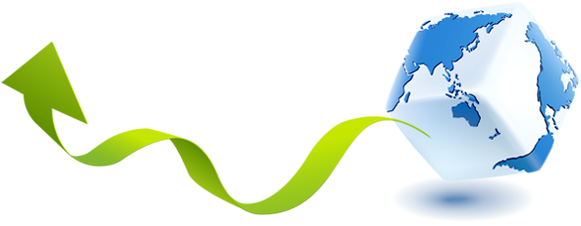 御调查  |  17
品牌美誉度变化：受负面事件影响蒙牛伊利美誉度不断受损
问题：你最喜欢以下哪个牛奶品牌？
3月30日：香港两大超市停售蒙牛伊利调查
4月6日：小学生喝蒙牛中毒事件反响调查
4月16日：老酸奶含工业明胶事件调查
小学生喝蒙牛中毒事件对蒙牛打击最大；
老酸奶含工业明胶事件对伊利蒙牛都形成负面影响，光明获益；
当前品牌美誉度排序：伊利（22%）、蒙牛（21%）、光明（20%）。
御调查   |  18
品牌信任度变化：
问题：现在你最信任以下哪个牛奶品牌？
3月30日：香港两大超市停售蒙牛伊利调查
4月6日：小学生喝蒙牛中毒事件反响调查
4月16日：老酸奶含工业明胶事件调查
光明一直保持最受信任品牌的地位；
小学生喝蒙牛中毒事件对蒙牛的信任度形成较大打击；
老酸奶含工业明胶事件对伊利蒙牛形成负面影响没有多少区别，而且受访者似乎很容易忘记以前的事情；
当前品牌信任度排序：光明（22%）、伊利（17%）、蒙牛（16%）。
御调查   |  19
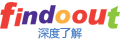 THANK YOU !
contact@findoout.com
上海市杨浦区国定路335号1号楼10004室
（邮编：200433）
公司网页：www.findoout.cn
深度了解：www.findoout.com
邮箱：support@findoout.com 
电话：+8621/26613883
传真：+8621/26613883
Q  Q：1240492179
御调查 |  20